Lösungen Gruppenaauftrag 2
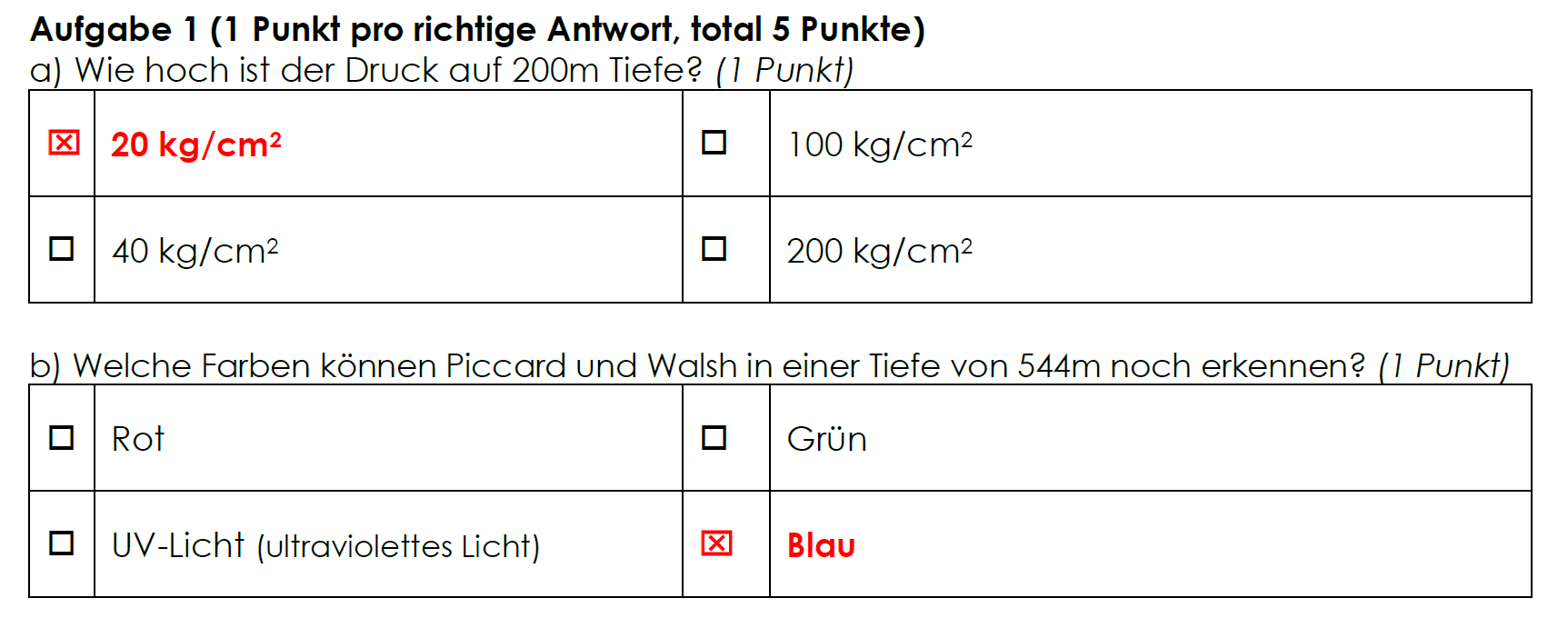 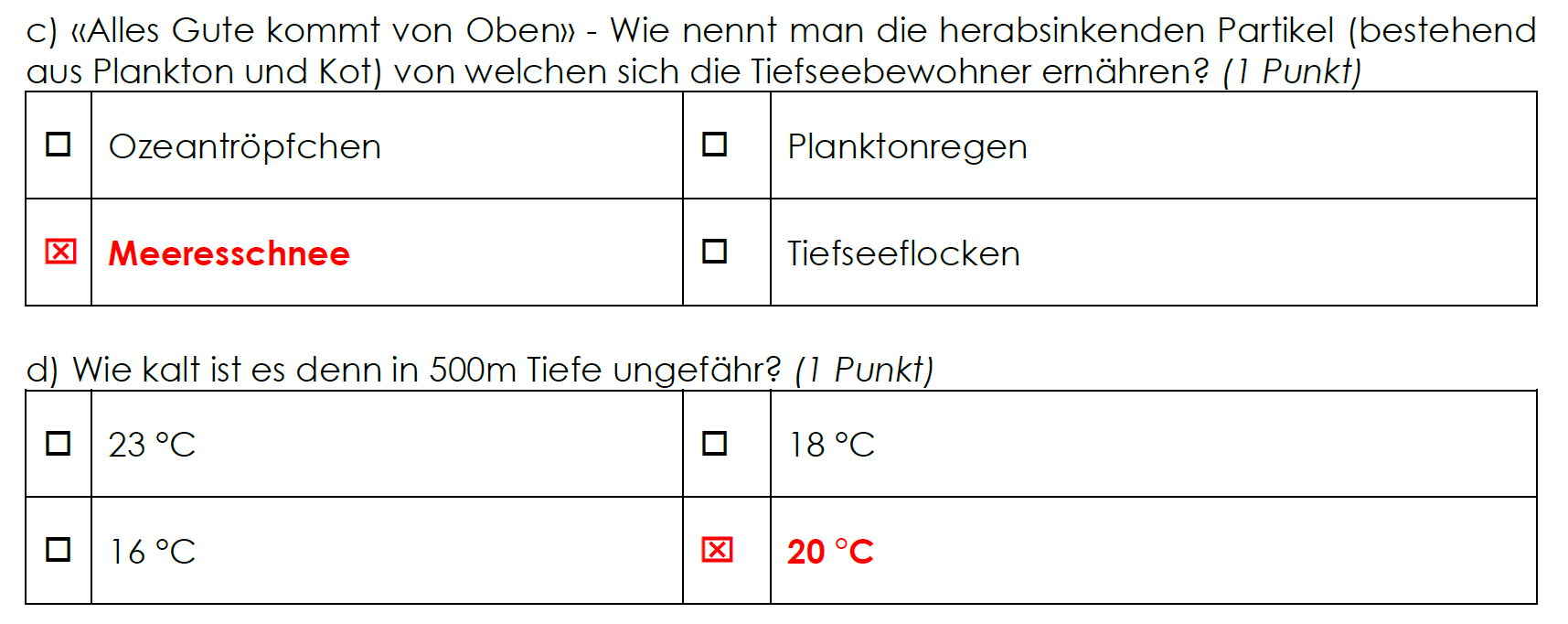 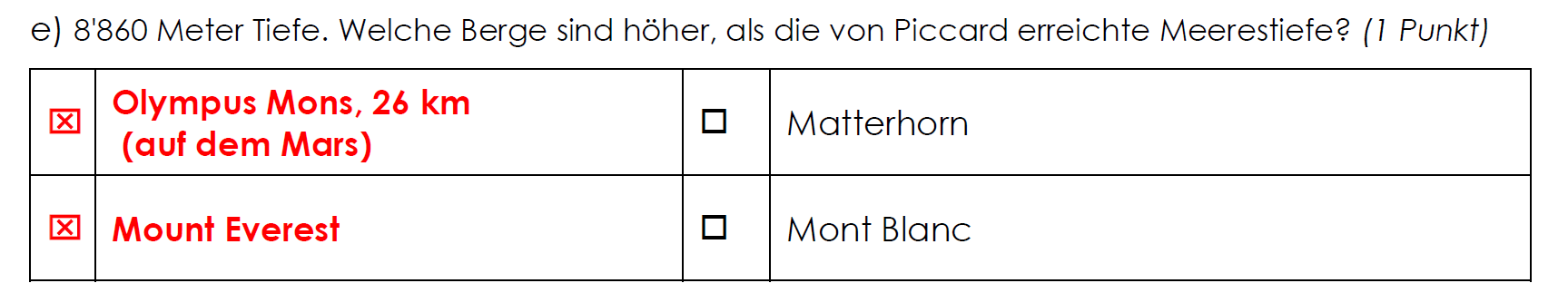 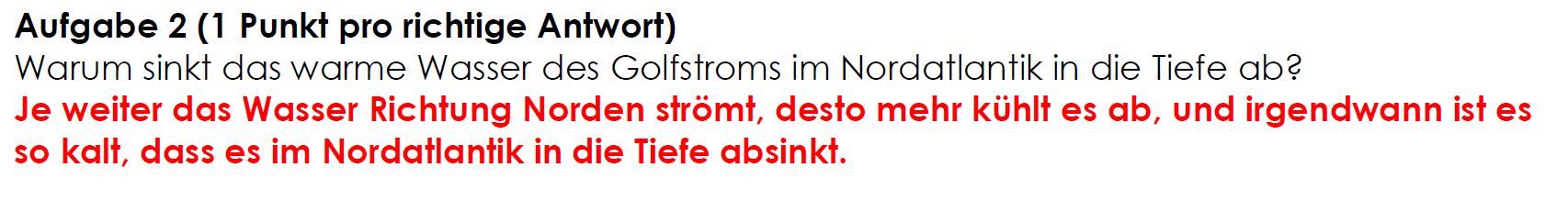 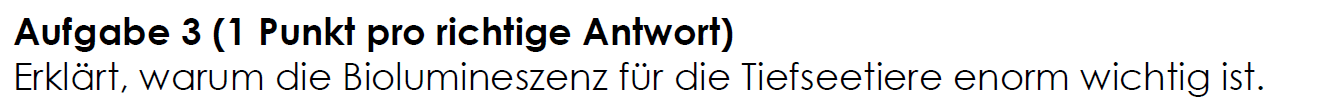 Nahrung finden 
Partner zur Fortpflanzung anlocken
Flucht (Schlangen-Seesterne opfern blinkende Arme)
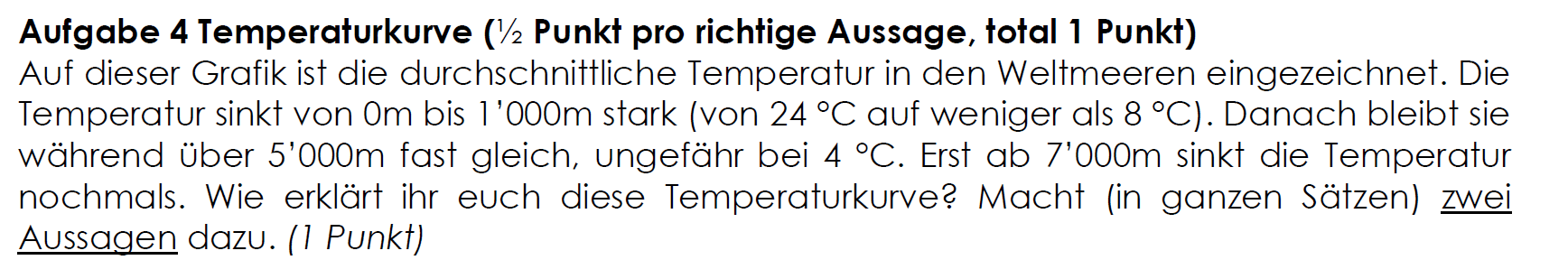 Wasser von 0-1’000m wird von Sonne erwärmt, deshalb wärmer
Ab 1’000m kälter, da kein Sonnenlicht mehr. Bleibt lange gleich, da Verhältnisse in 1’000-10’000m gleich sind.
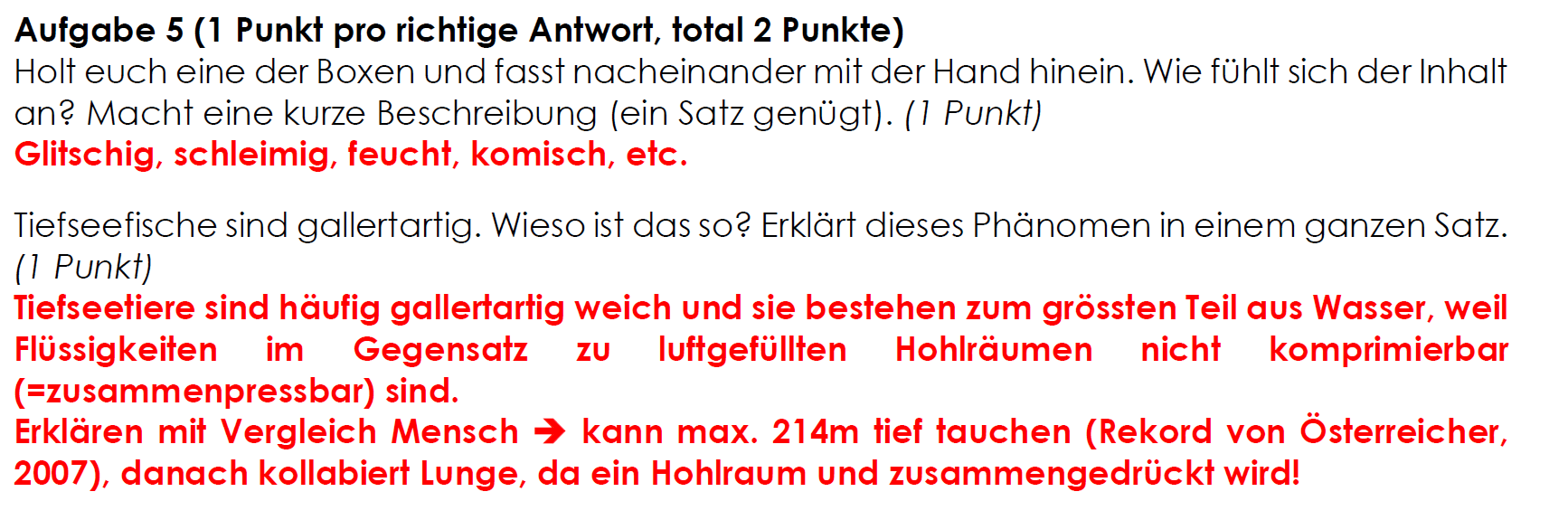 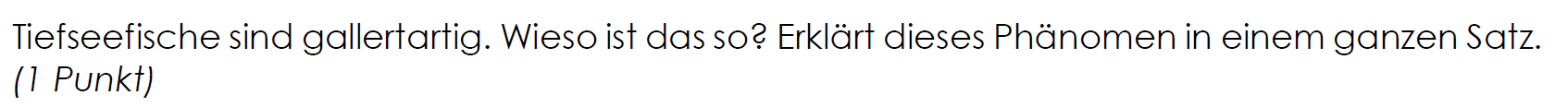 Wenn sie einen Hohlraum hätten, würden sie platzen.
Der Mensch kann bis max. 214m (Weltrekord) tauchen. Danach würde unsere Lunge (Hohlraum) zu stark zusammengedrückt, dass wir sterben würden.
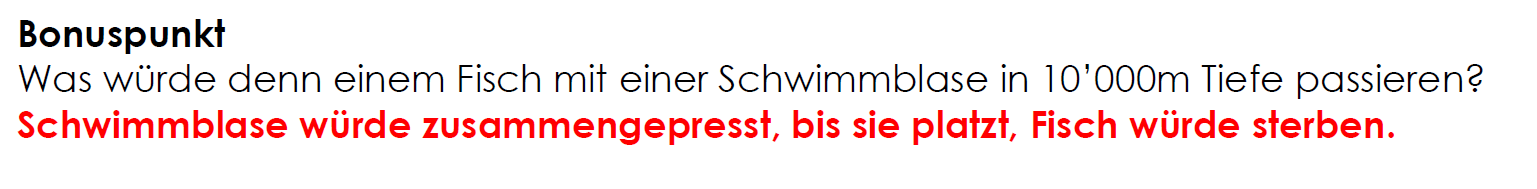